Saberes docentes
“Os que se encantam com a prática sem a ciência são como os timoneiros que entram no navio sem timão sem bússola, nunca tendo certeza do seu destino”. (Leonardo da Vinci)
Maurice Tardif: Possui graduação em Filosofia pela Université du Quebèc à Montreal(1979), mestrado em Filosofia pela Université de Montreal(1982) e doutorado em Fundamentos da Educação pela Université de Montreal(1990). Atualmente é Membro da Societé Royale du Montreal, Membro da Assemblée Universitaire de l Université de Montréal, Membro da Comité des Prix de l Université de Montréal, Diretor da Centre de Recherche Interuniv sur la Format et la Profession Enseignante, Membro da Commission Canadienne de l éducation de l UNESCO. Professor Titular da Université de Montreal e Membro da Collège des évaluateurs. Tem experiência na área de Filosofia, com ênfase em Filosofia da Educação e Teorias da Educação.https://fse.umontreal.ca/departements/departement-dadministration-et-fondements-de-leducation/corps-professoral/fiche/in/in13589/sg/Maurice%20Tardif/
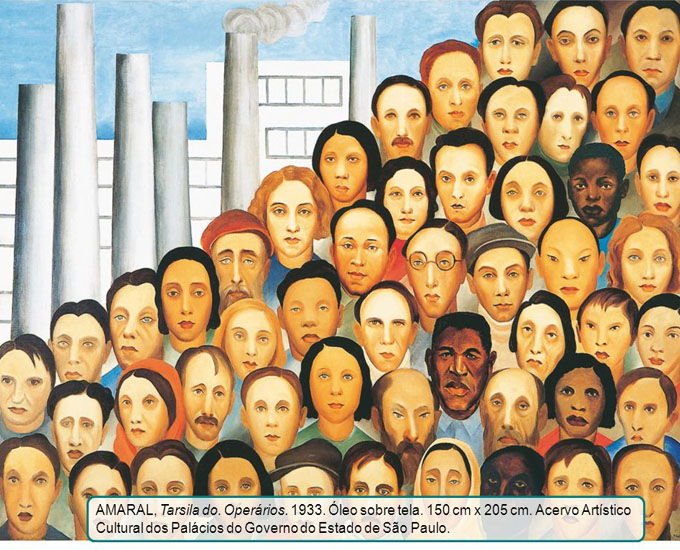